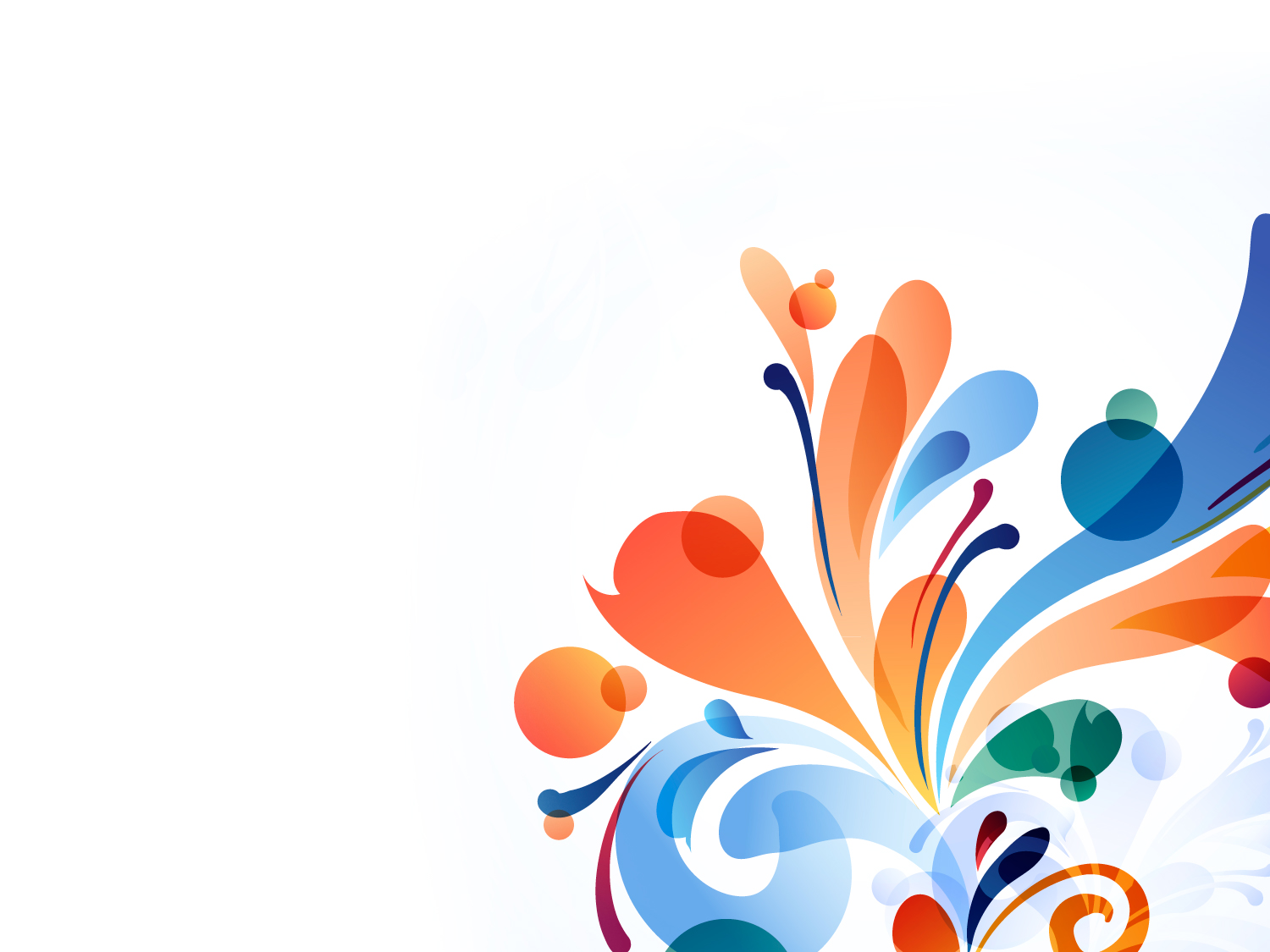 Народные промыслы как одна из форм нравственно-патриотического воспитания
Подготовила:
Воспитатель МБДОУ «Детский сад №2» г.о. Самара
Алексеева Юлия Владимировна
Обращение к народным истокам, декоративно-прикладному искусству русского народа всегда являлось предметом пристального внимания воспитателей детских садов.
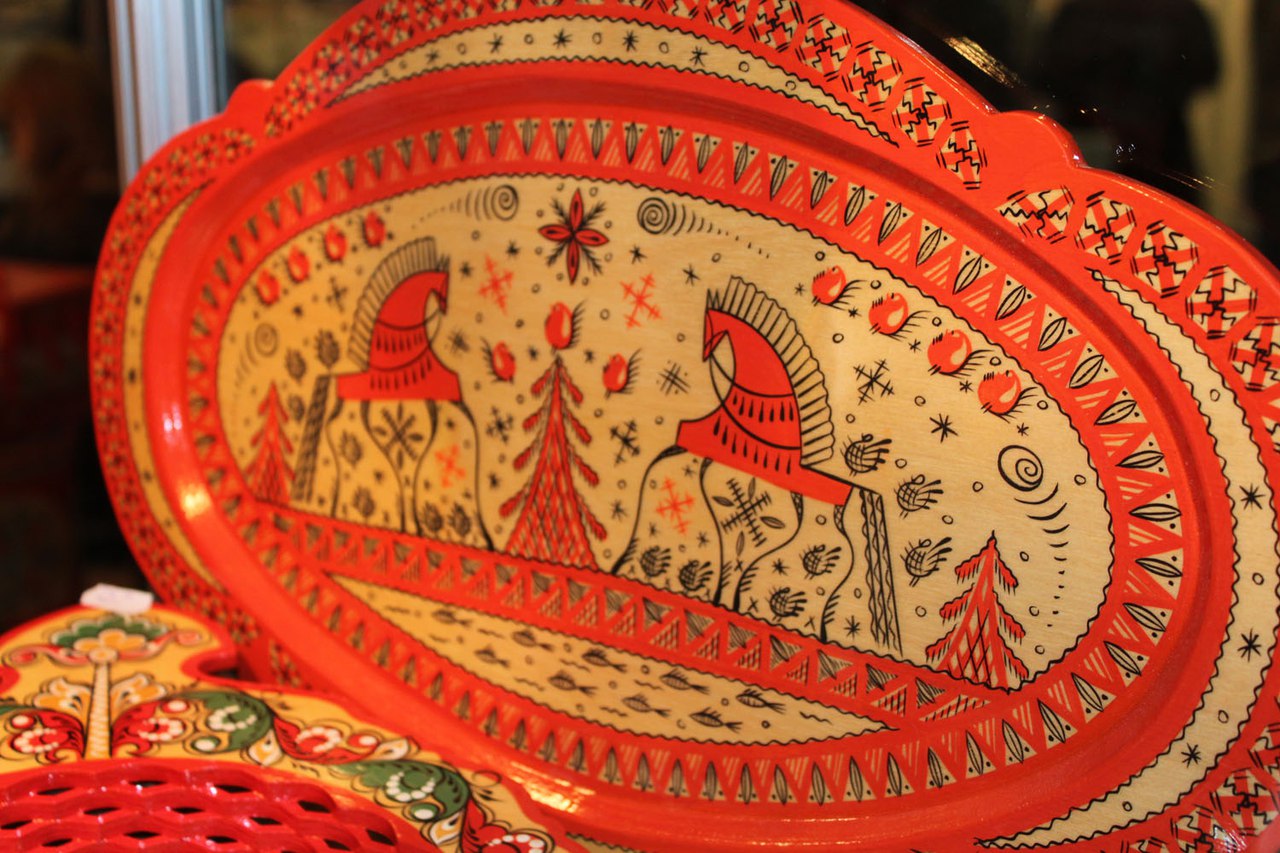 Раннее знакомство с народными промыслами России, мастерством народных умельцев позволит детям почувствовать себя частью русского народа, ценить прошлое и настоящее, заботиться и волноваться о будущем, ощутить гордость за свою страну, уважать свою культуру, стать настоящими патриотами своей Родины.
Your Text
Цель: создание условий для формирования нравственно-патриотических чувств дошкольников путем ознакомления с произведениями декоративно-прикладного творчества.
Задачи:
Способствовать формированию патриотических чувств у детей: любви к родине, уважения к традициям народной культуры и истории, мастерам-умельцам.
Знакомить детей с историй создания, особенностями внешнего вида и декора и способом изготовления изделий народных промыслов.
Пополнять, уточнять, активизировать словарный запас детей.
Развивать координированные движения пальцев рук, зрительно-двигательную координацию.
Воспитывать трудолюбие, самостоятельность, целеустремленность, усидчивость, взаимопомощь, аккуратность, старательность, желание создавать прекрасное.
Условия достижения опыта работы:
Анализ методических рекомендаций по ознакомлению детей дошкольного возраста с народными промыслами; изучение особенностей народных промыслов России.
 Создание учебно-методического комплекса: подбор наглядных и дидактических материалов по ознакомлению детей с народными промыслами; подбор произведений фольклора, русских народных сказок, легенд; подготовка материалов для организации творческой деятельности детей.
 Формирование предметно – пространственной развивающей среды: познавательной и творческой; изготовление дидактических игр.
 Привлечение родителей как непосредственных участников образовательного процесса.
Уголки нравственно-патриотического воспитания
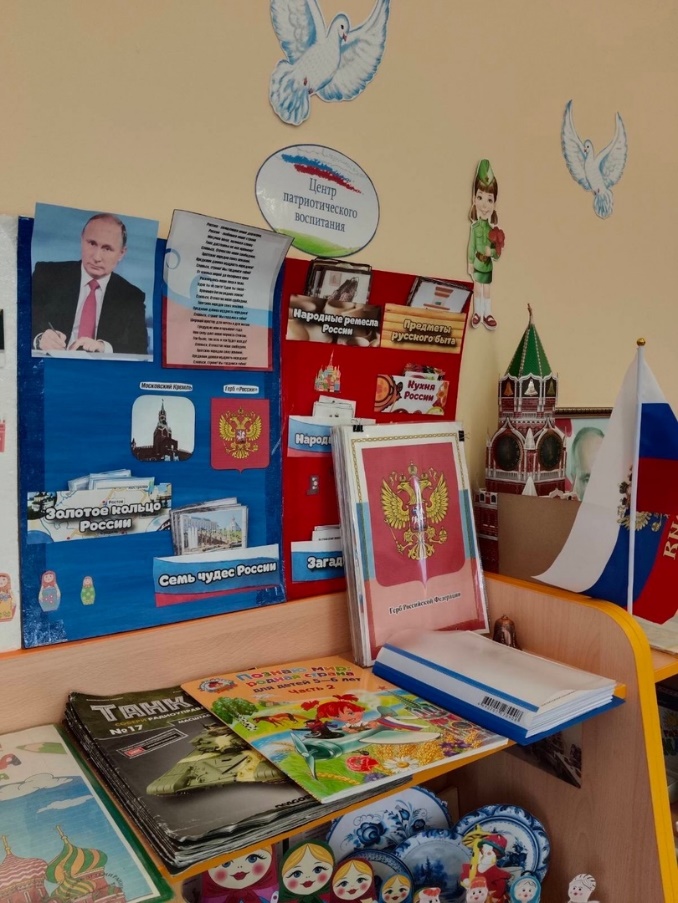 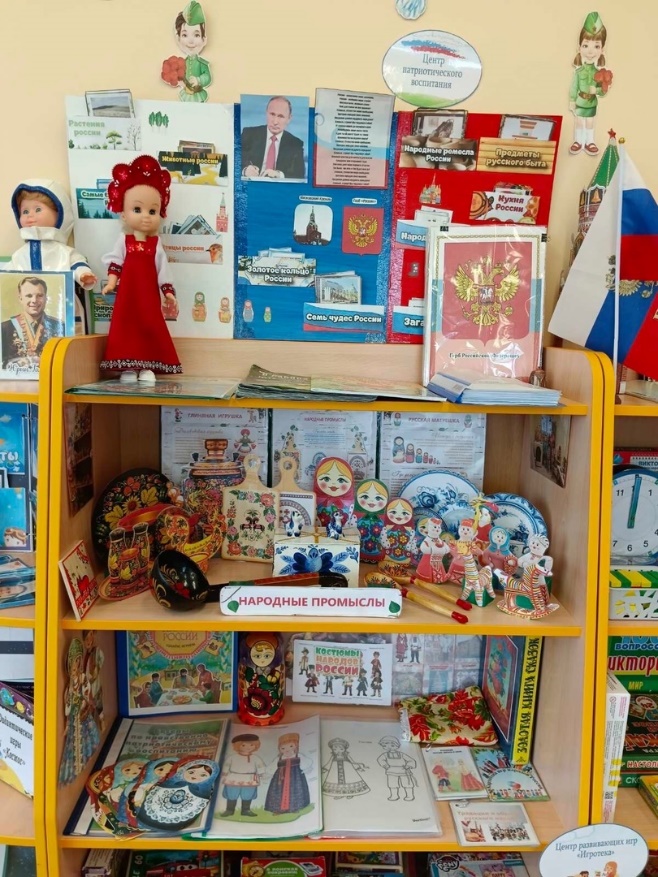 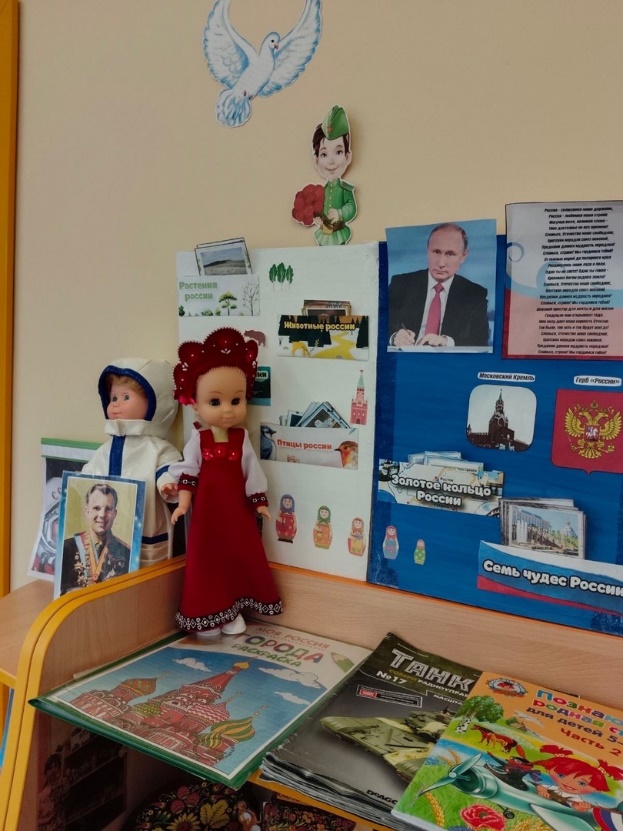 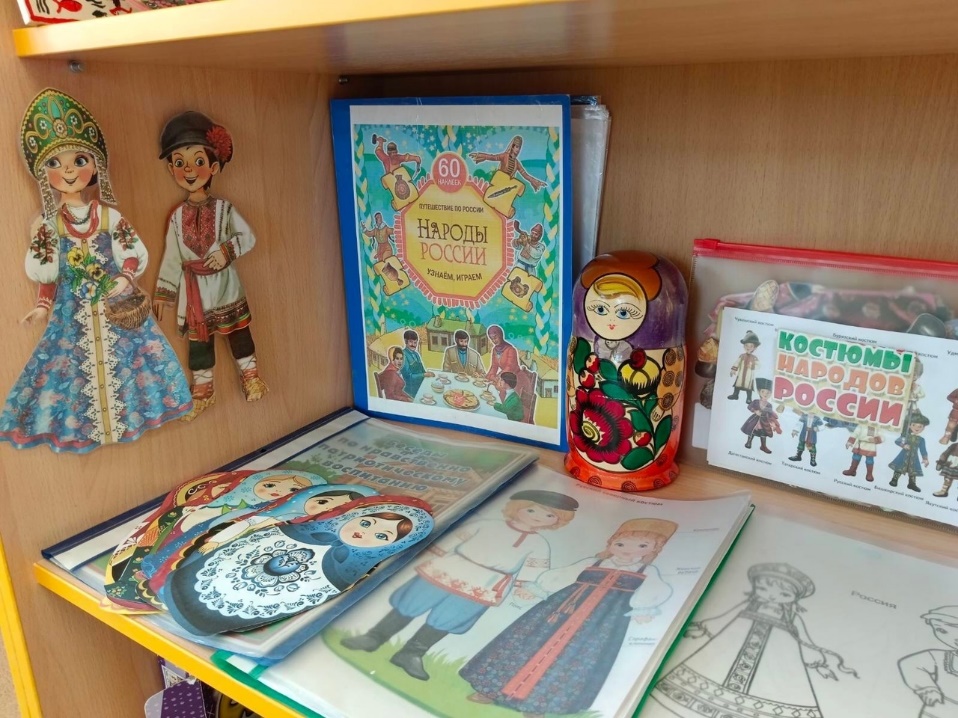 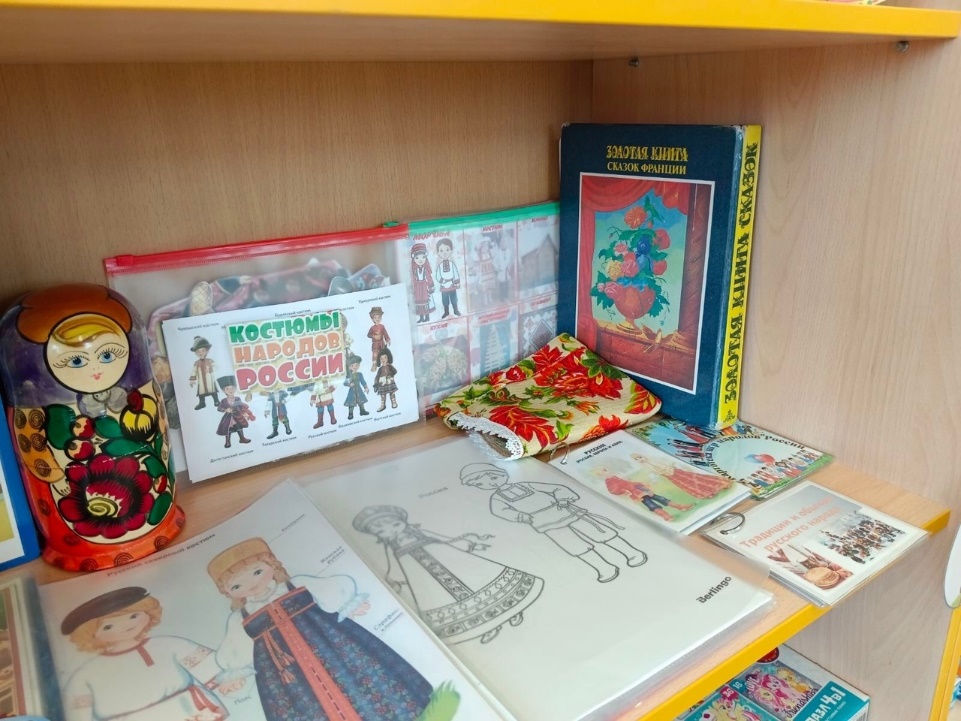 Уголок «Народные промыслы»
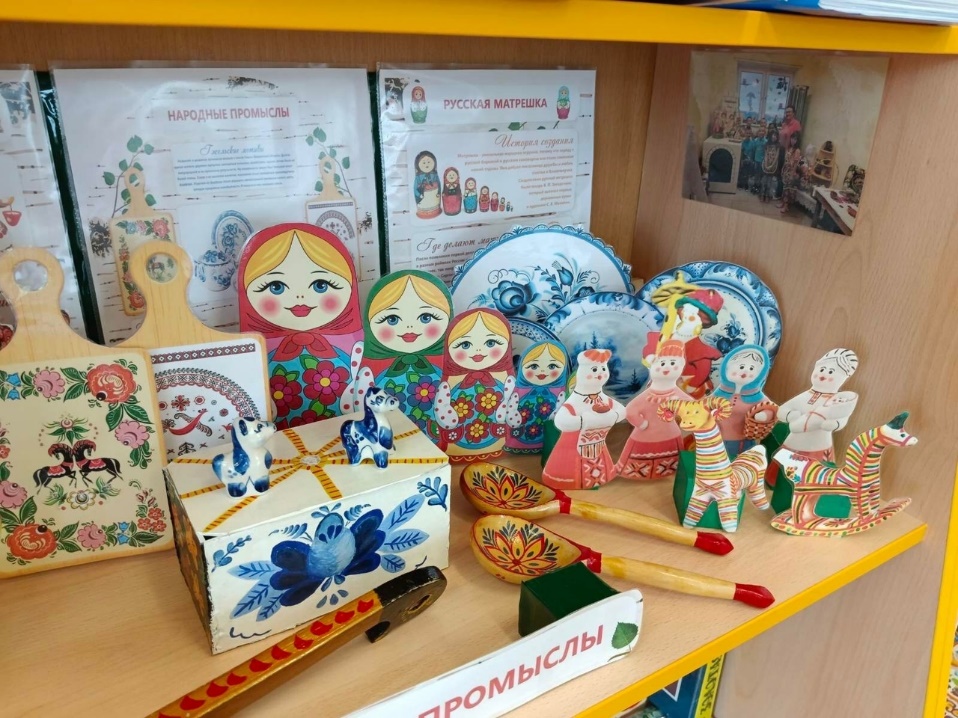 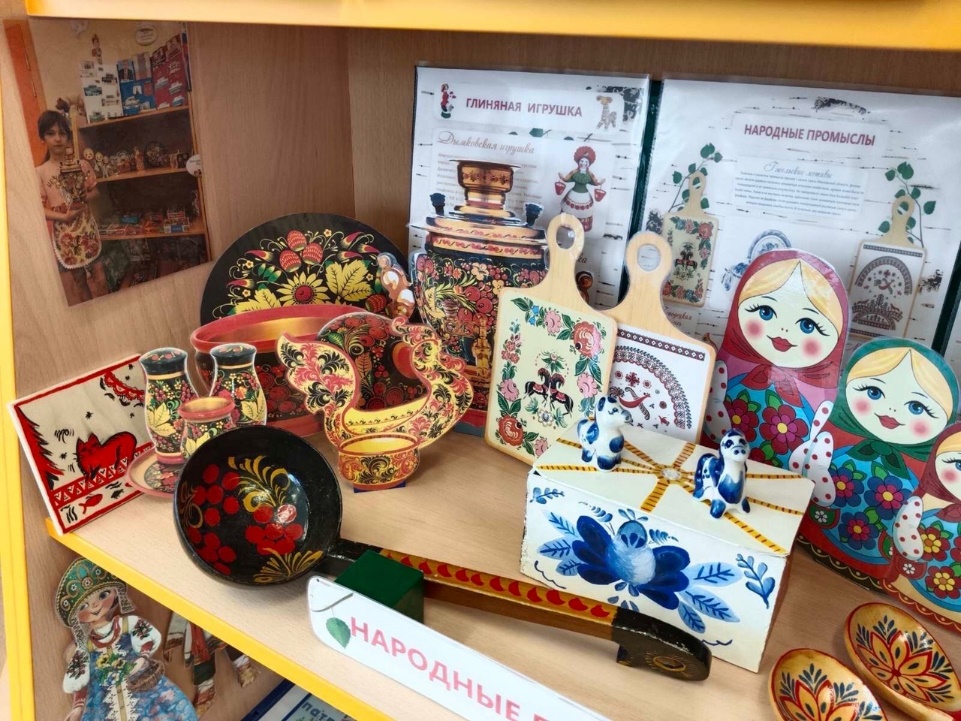 Занятия художественно-эстетическим творчеством
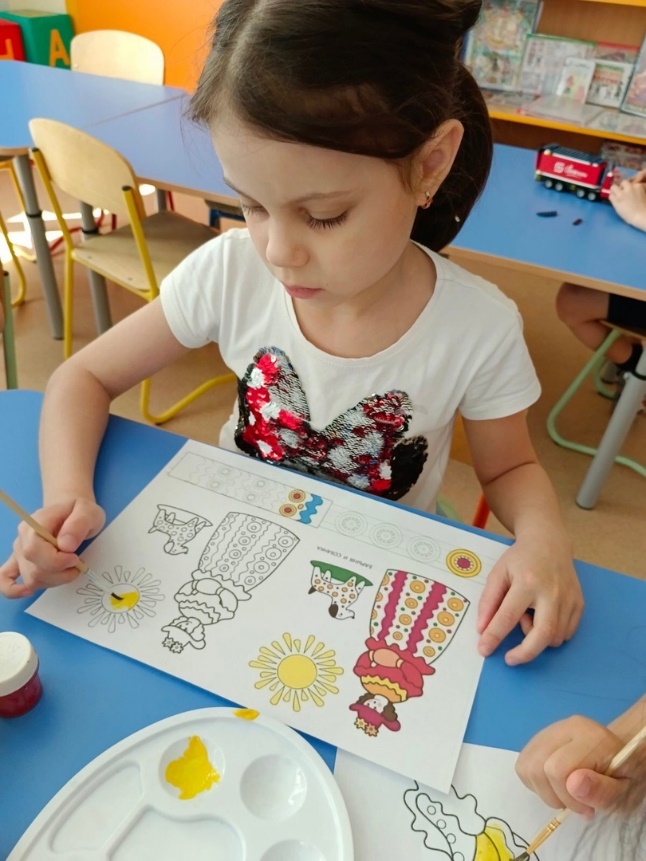 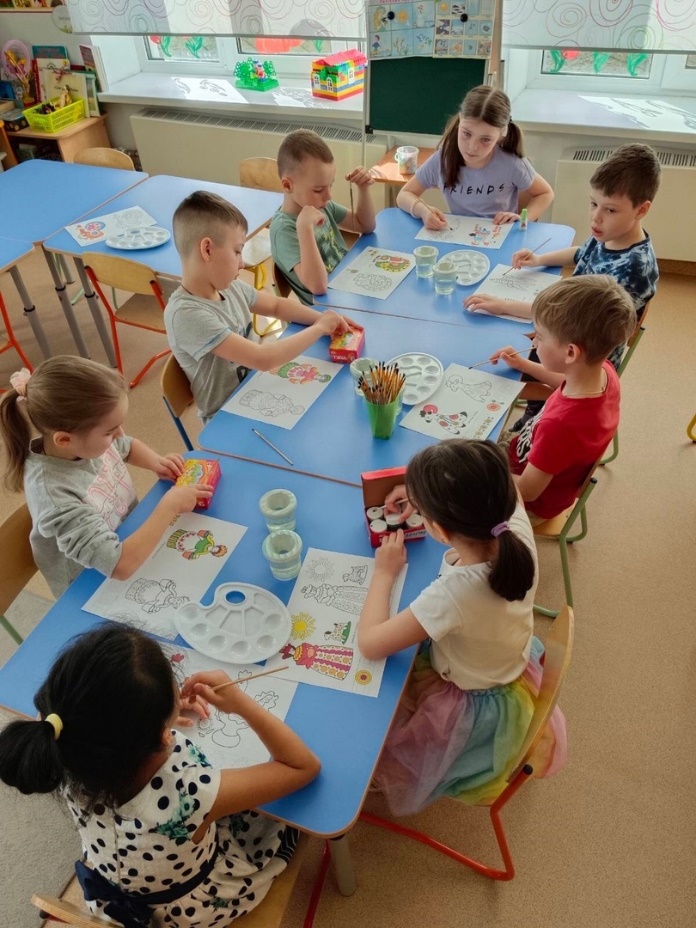 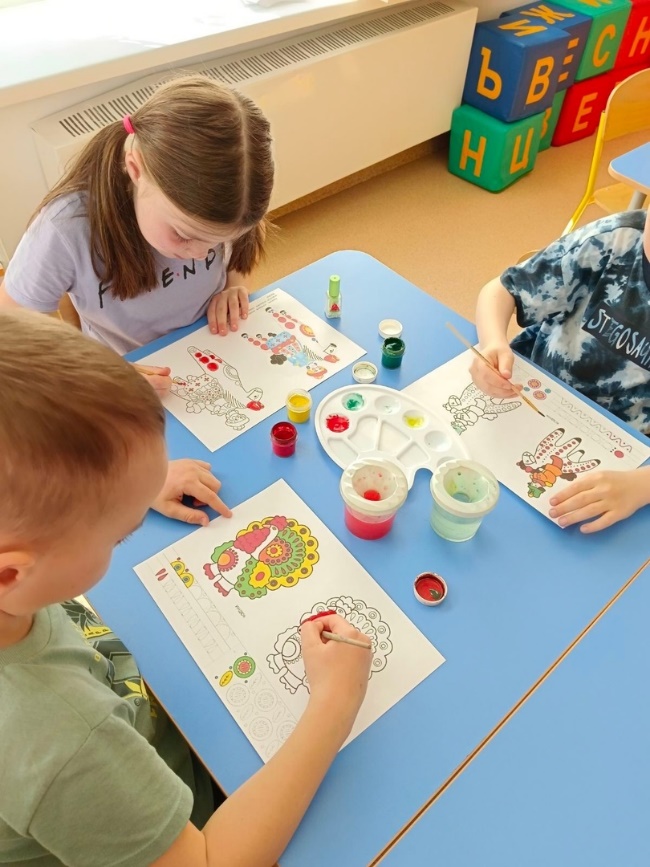 Коммуникативная деятельность. Развитие речи.
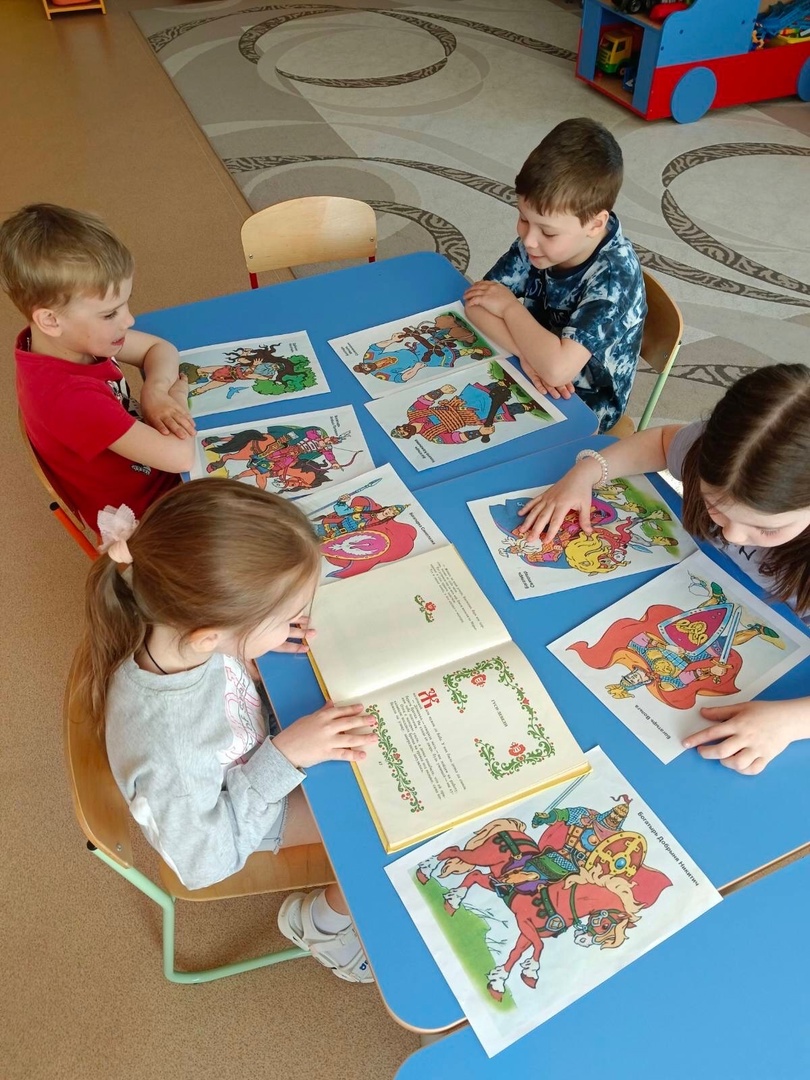 Познавательная деятельность. Математическое развитие. Игровое упражнение «Счет матрешек»
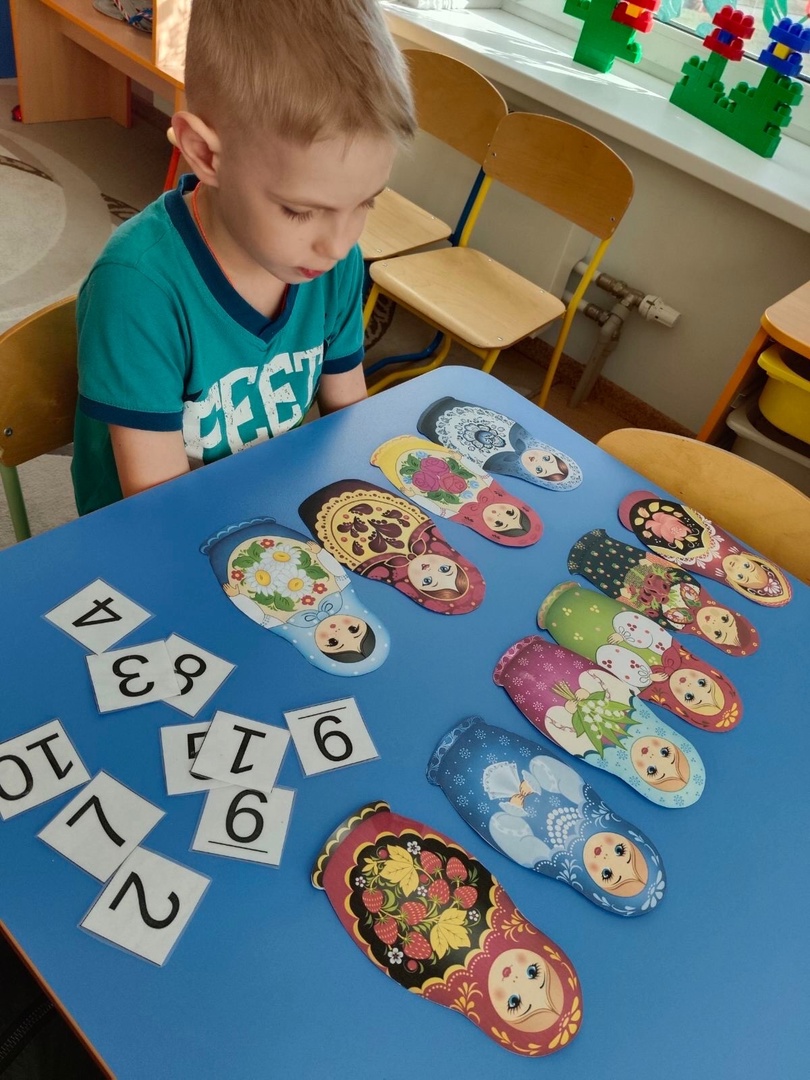 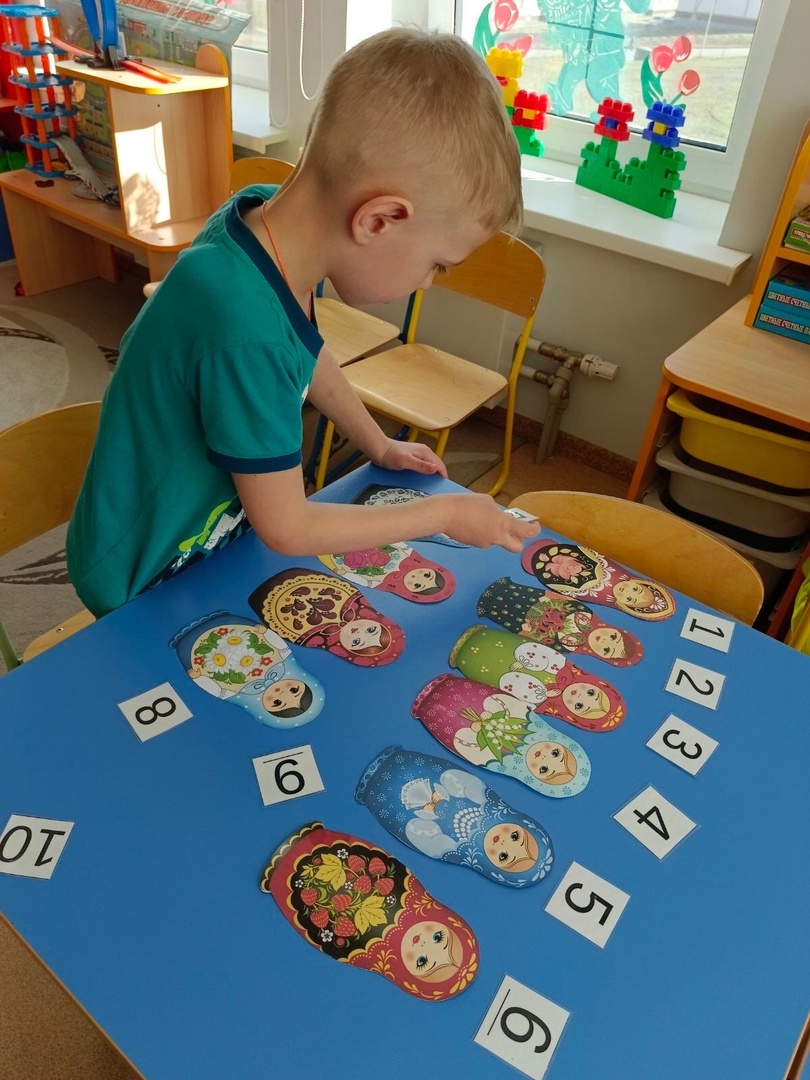 Игровая деятельность. Бумажные куклы. Знакомство с национальной одеждой.
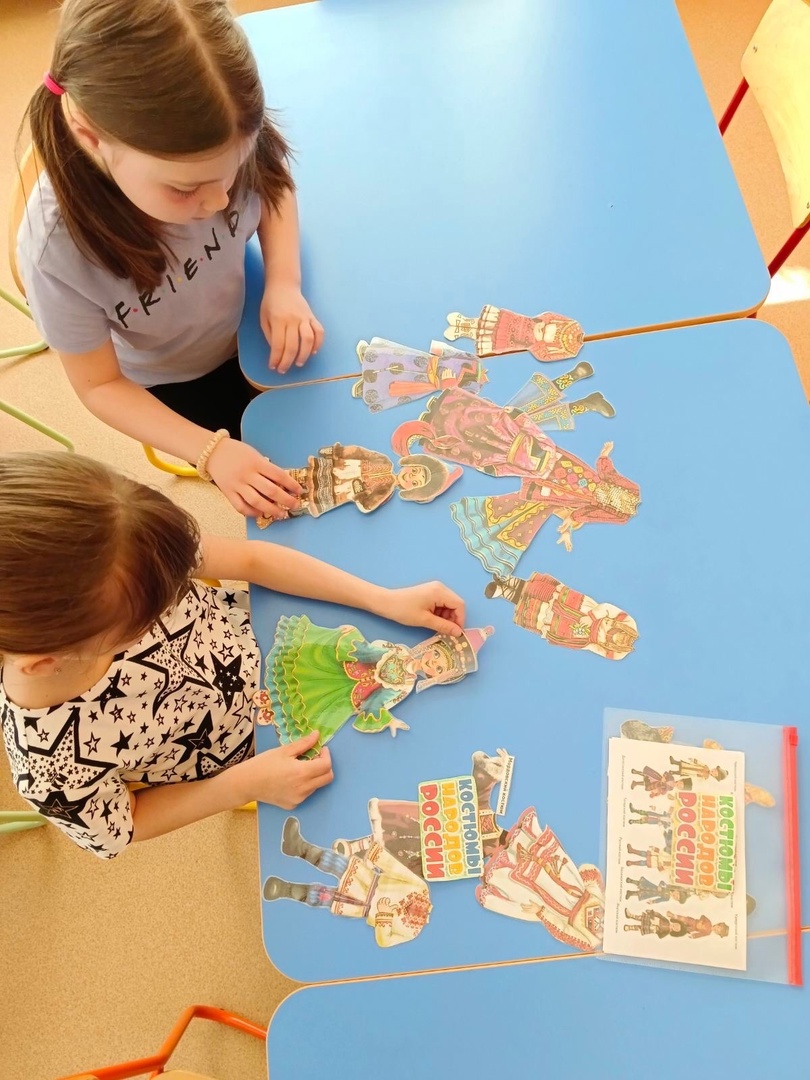 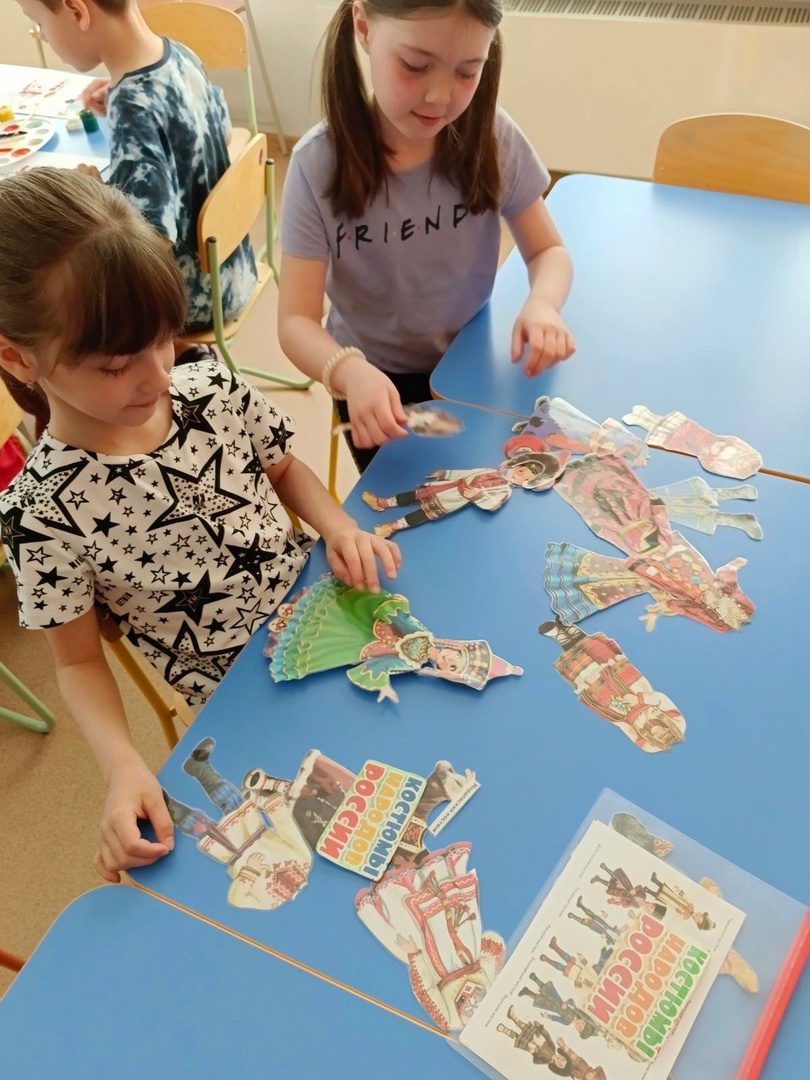 Настольно-печатные игры.
Игра-лото «Народы России»
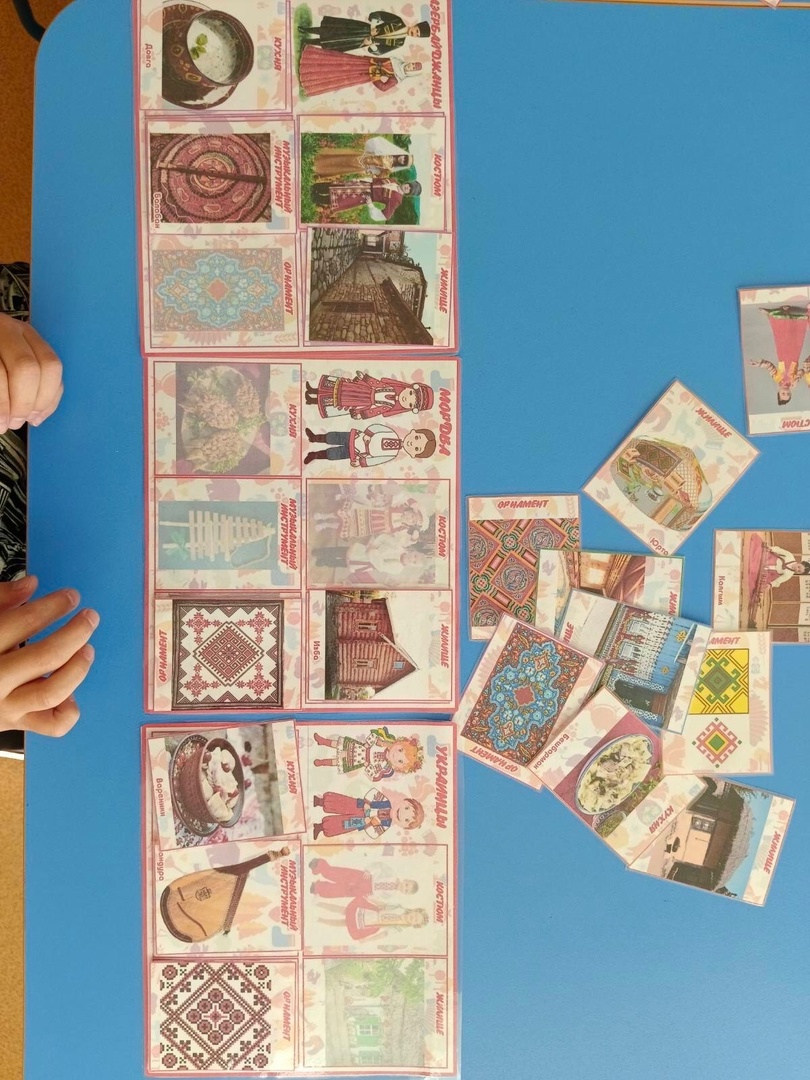 Игра-лото познакомит детей с блюдами национальной кухни народов, населяющих нашу страну, с элементами их национального костюма, орнаментом,  народными музыкальными инструментами, традиционным жилищем каждой из представленных в данной игре народностей.
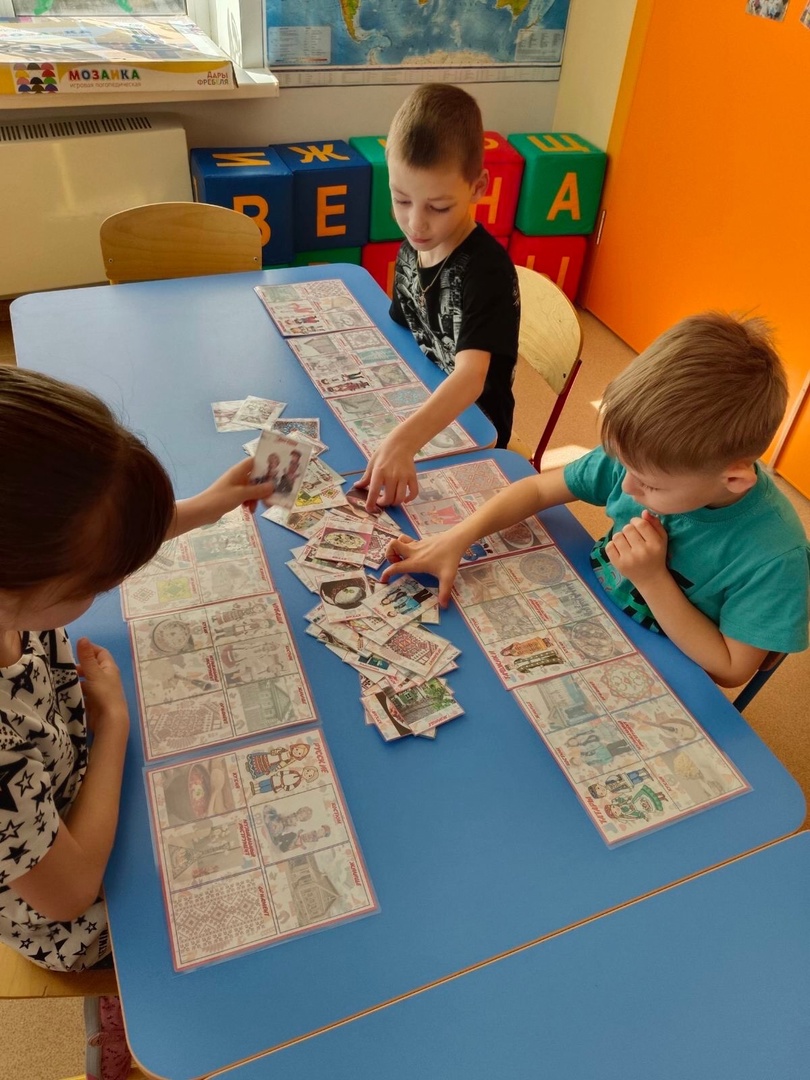 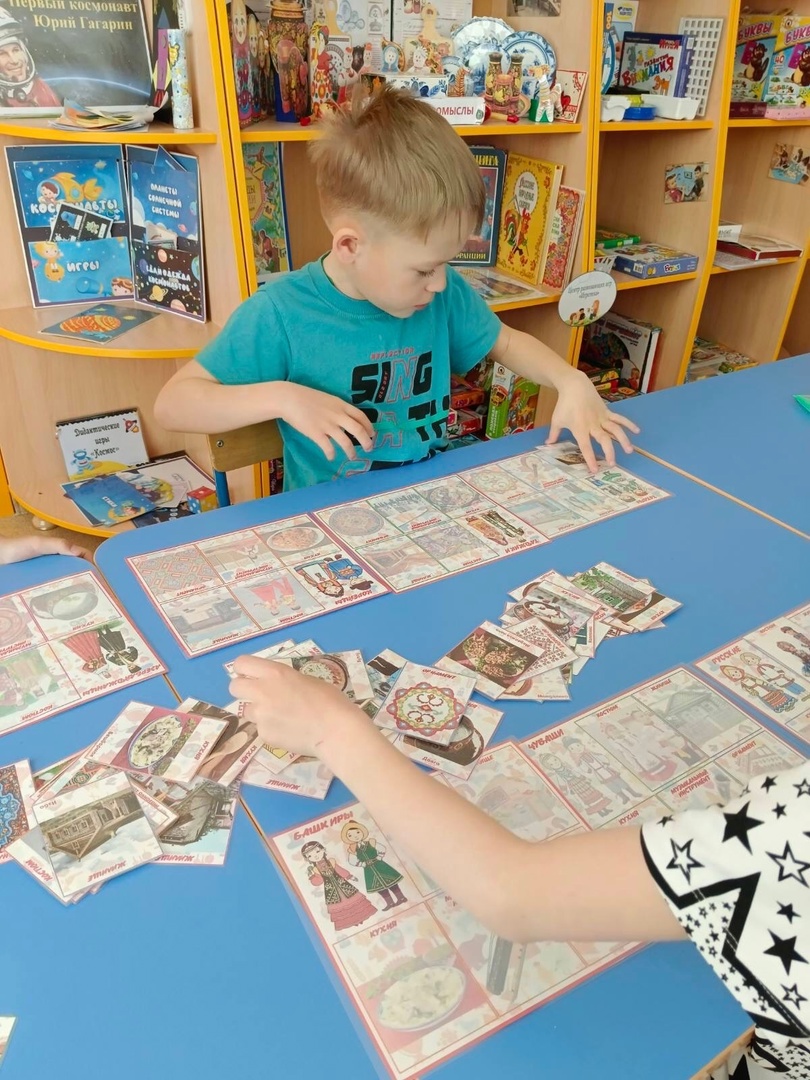 Сюжетно-ролевая игра «Семья», «Магазин».
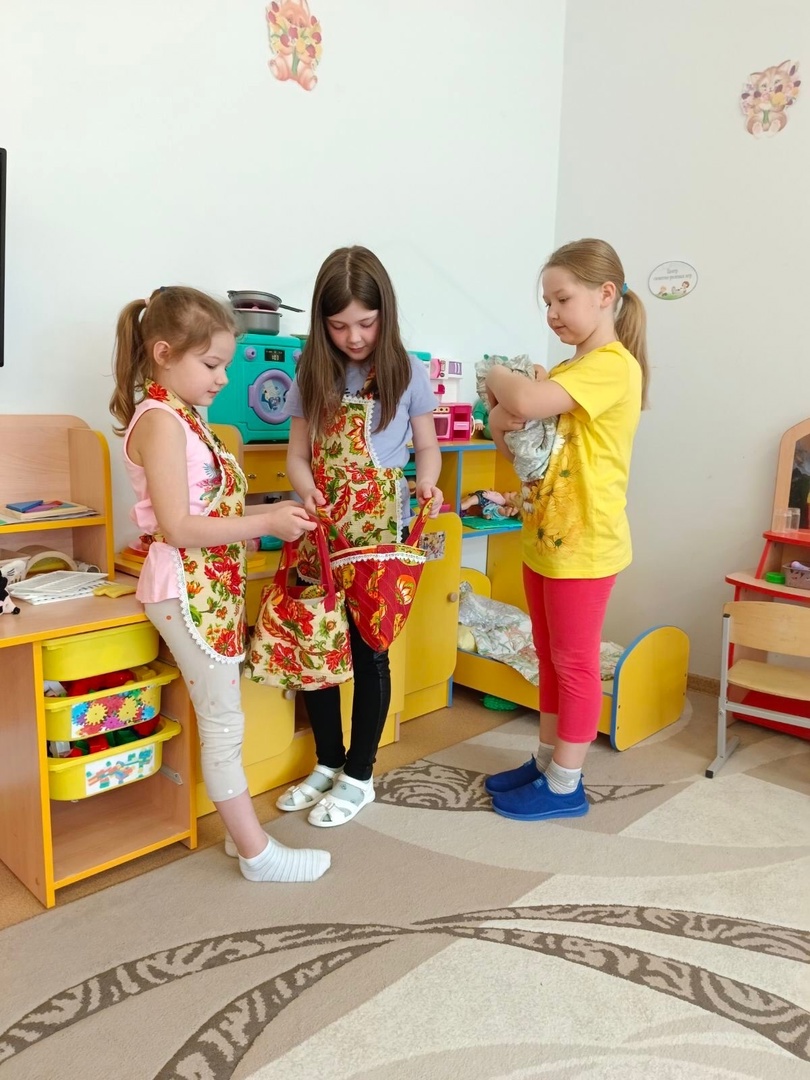 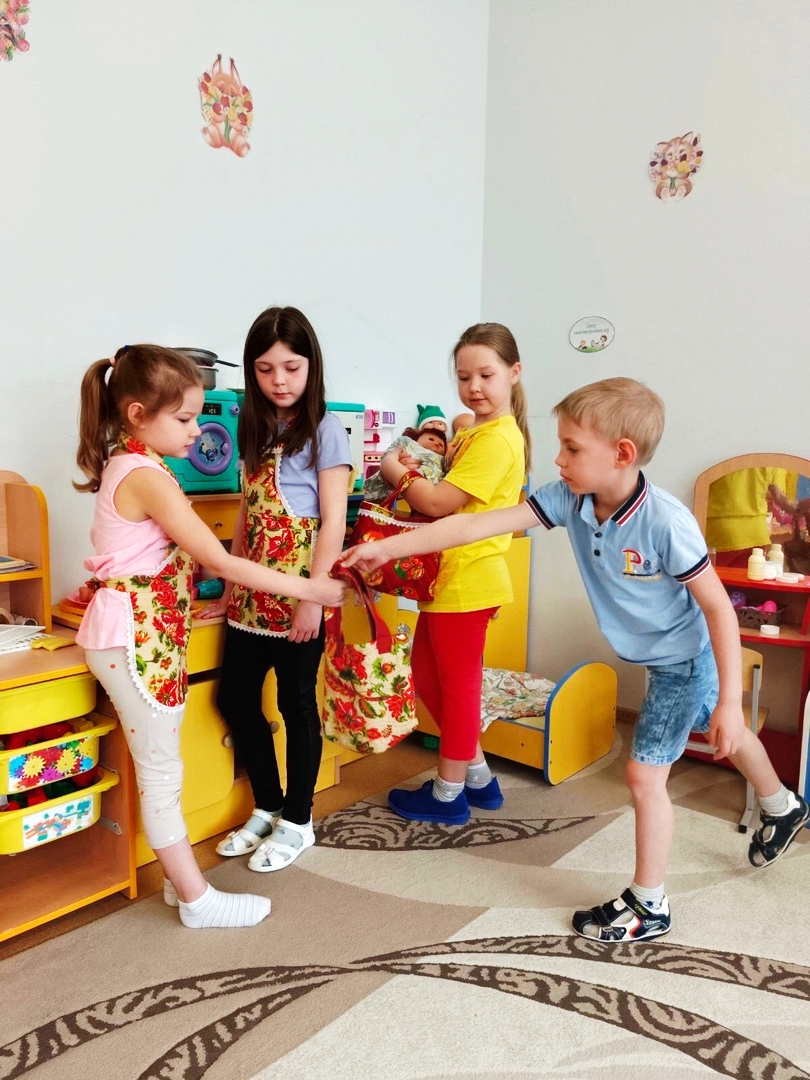 Квест-игра «Народные промыслы и ремесла Самарской губернии»
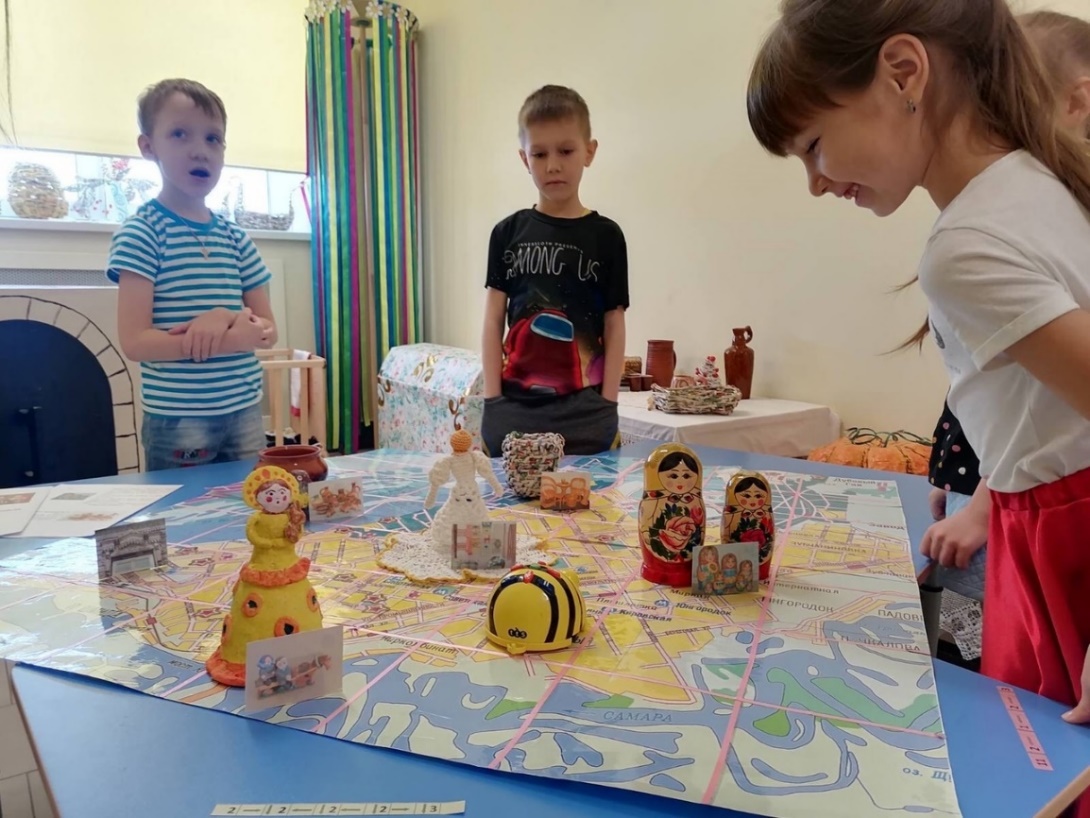 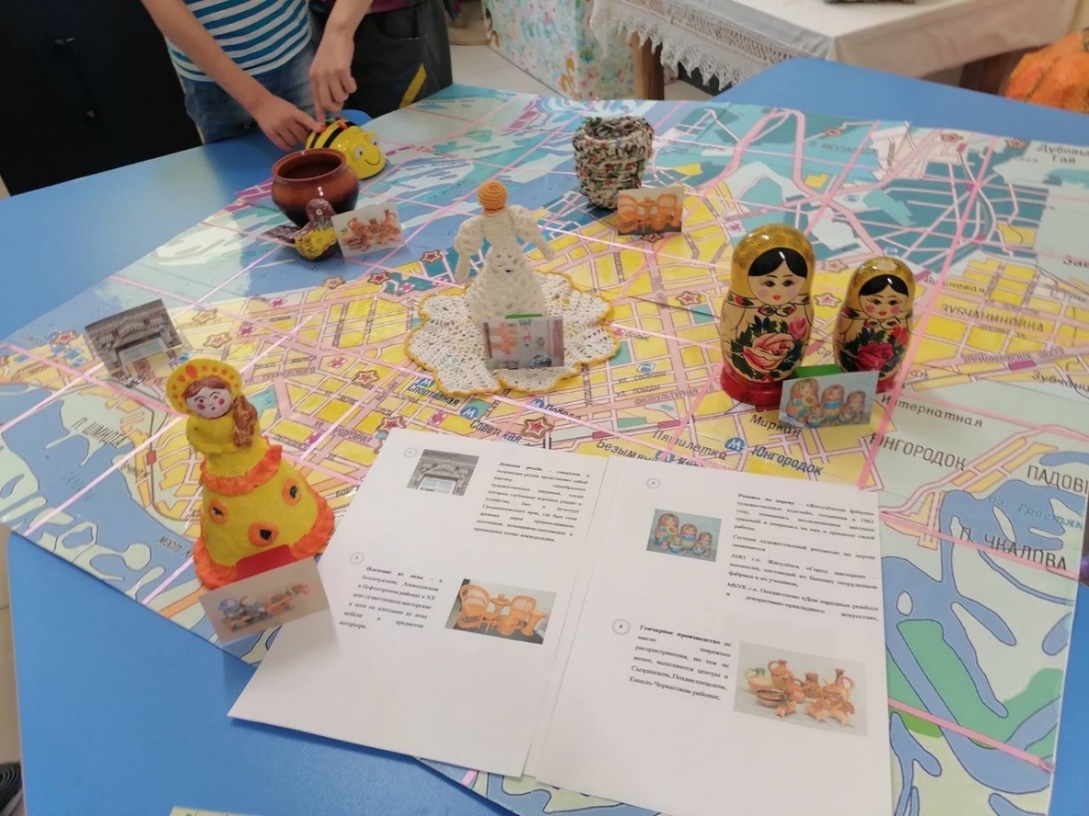 Взаимодействие с родителями. Пополнение уголка «Народного промысла» предметами народного творчества.
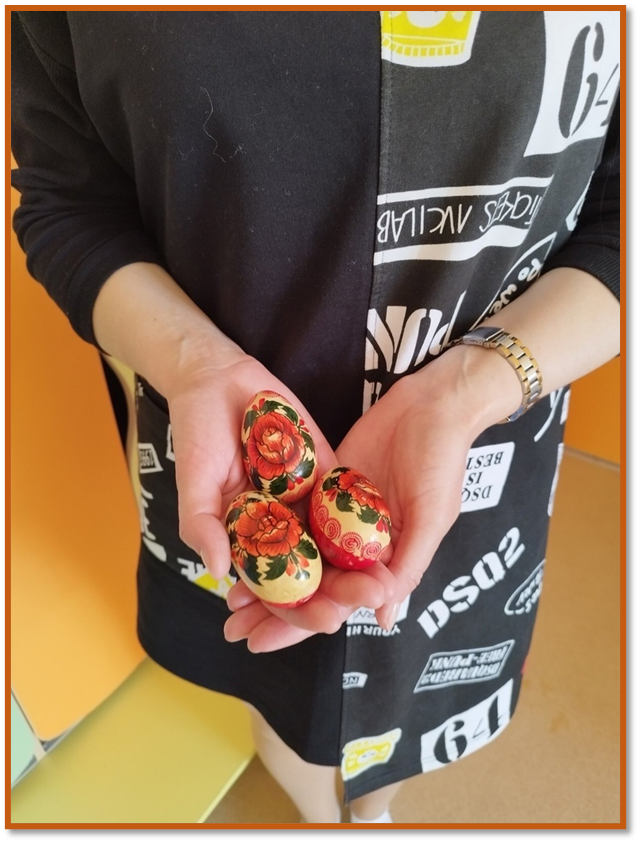 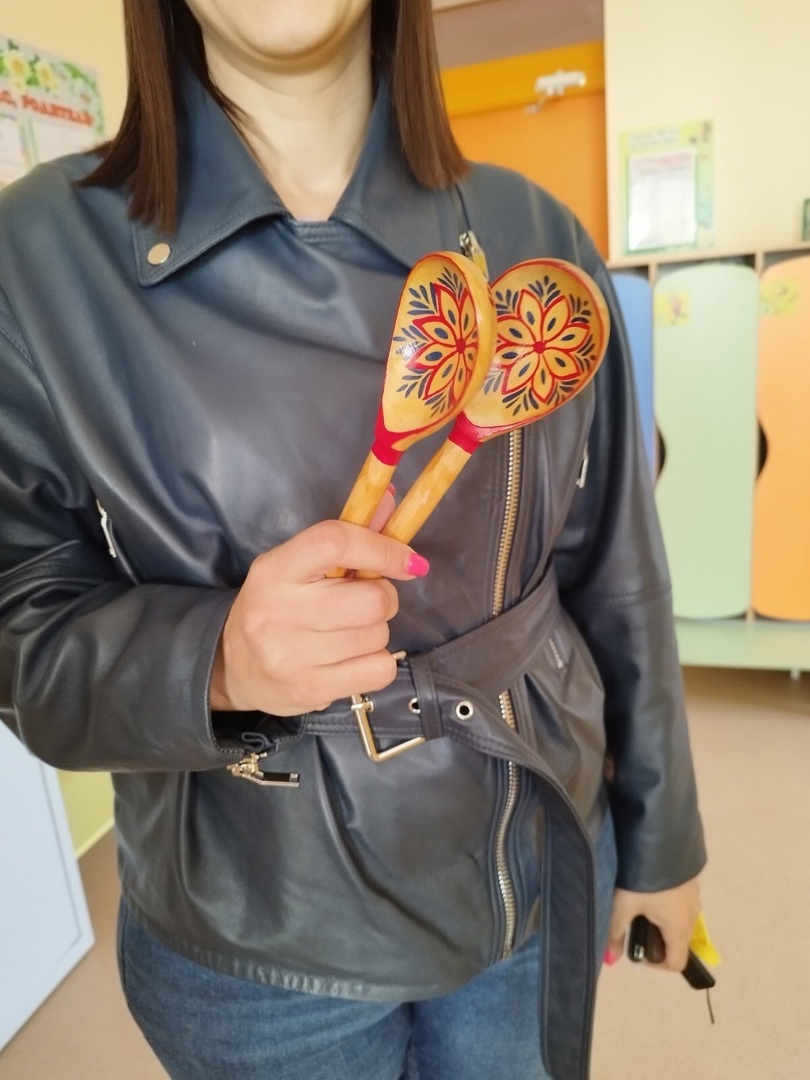 Организация папок-передвижек. Проводится консультация с родителями.
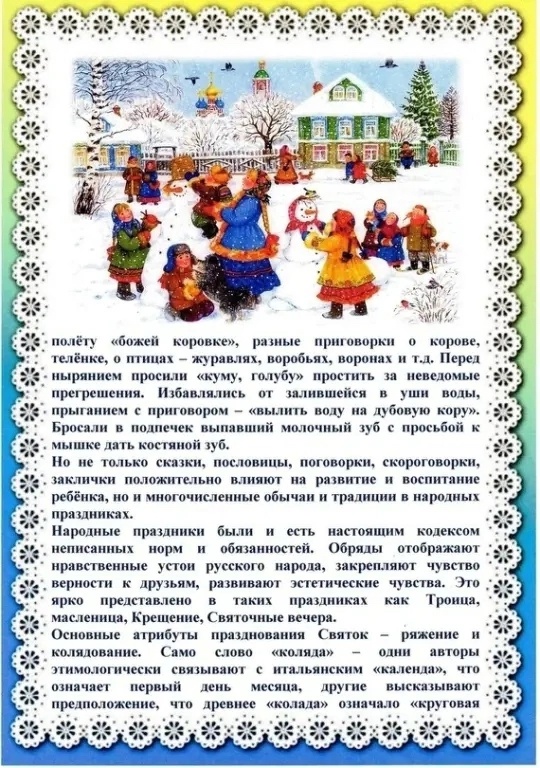 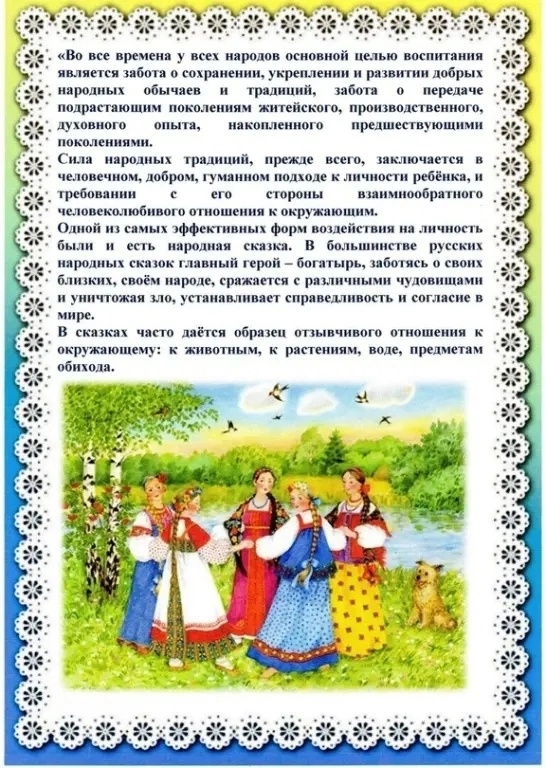 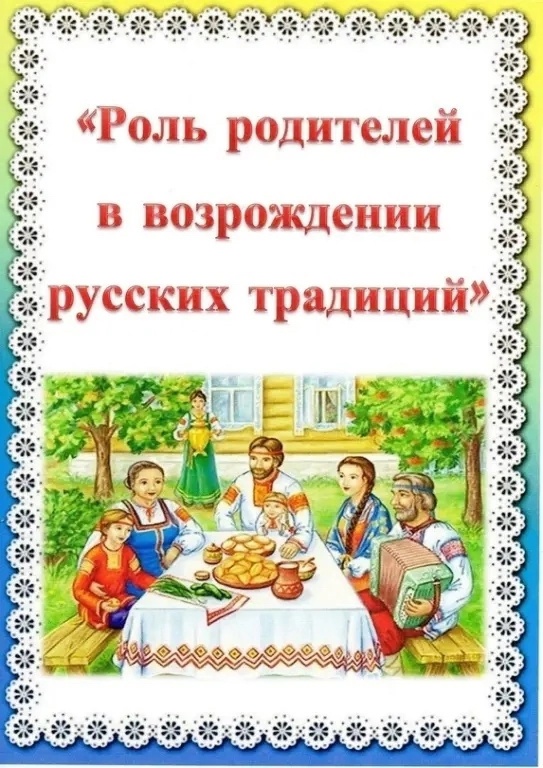 Организация похода в музей «Русская изба» в детском саду
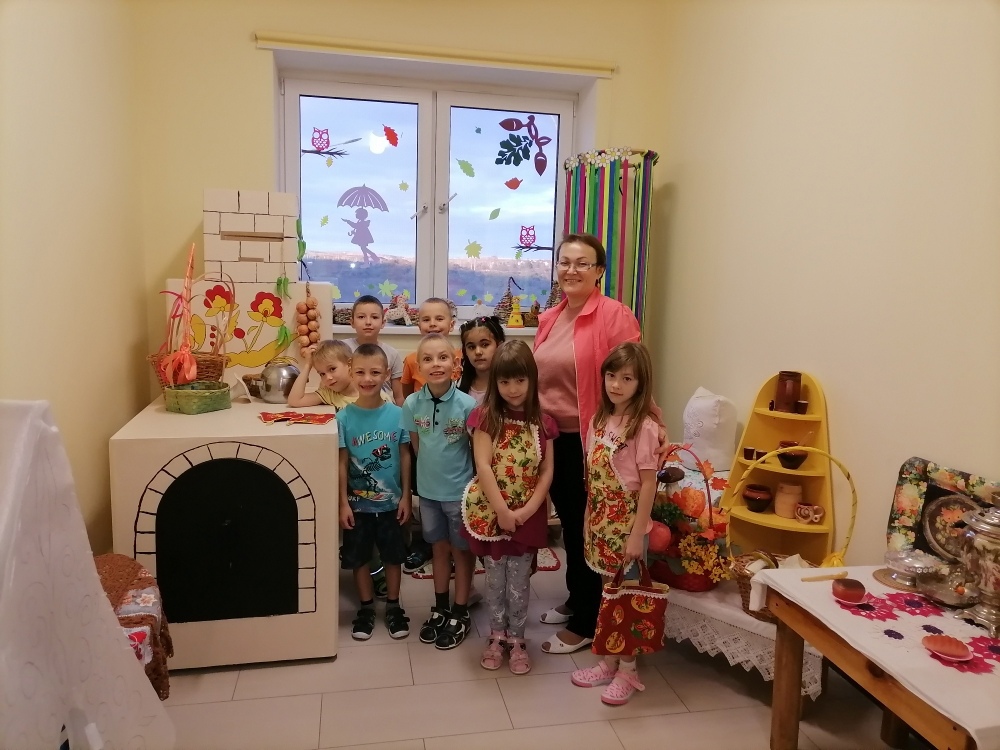 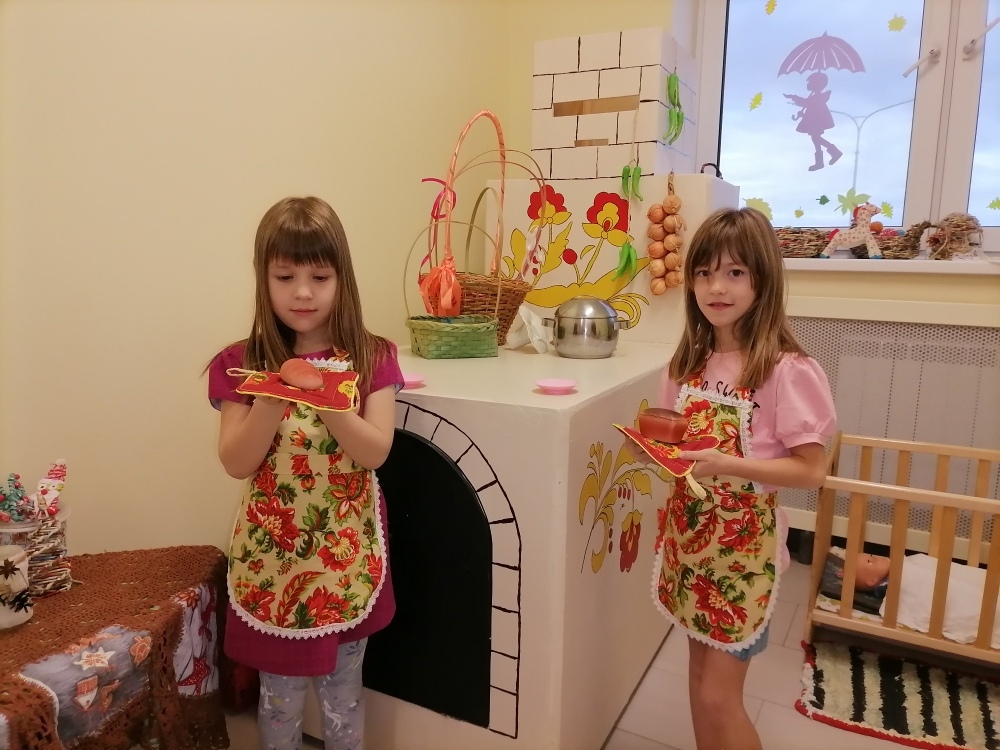 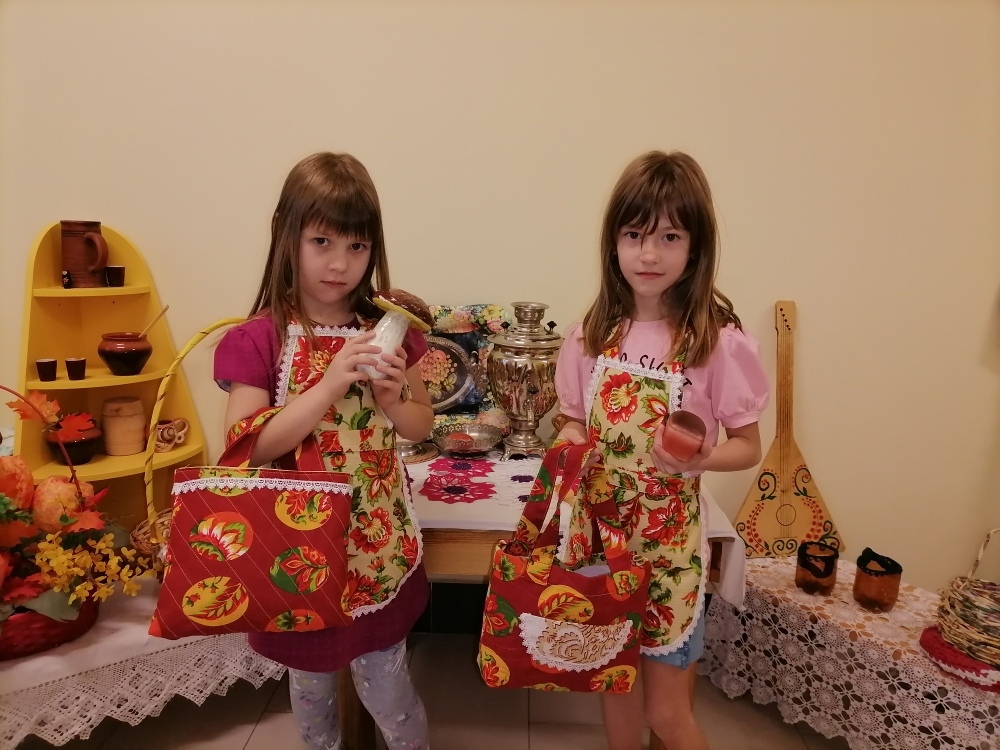 Результаты работы
У детей появилось желание узнавать о творчестве русских умельцев, истории возникновения промыслов.
Дети научились ориентироваться в различных видах росписи и различать изделия народных промыслов.
Познакомились с видами народной игрушки: матрешкой, дымковской глиняной игрушкой, лоскутной куклой, узнали, откуда появился колокольчик.
Приобрели трудовые и творческие умения и навыки.
Your Text
Your Text
Произведения народного творчества пробудили в детях первые яркие представления о Родине, о ее культуре, способствовали воспитанию патриотических чувств.
Любовь к своей отчизне формируется у ребенка с самого раннего детства, когда он восприимчив к яркому, новому. Через знакомство с народным декоративно-прикладным искусством, которое несет в себе национальные традиции, дошкольник соприкасается с жизнью народа, с тем, чем народ живет в прошлом и настоящем.
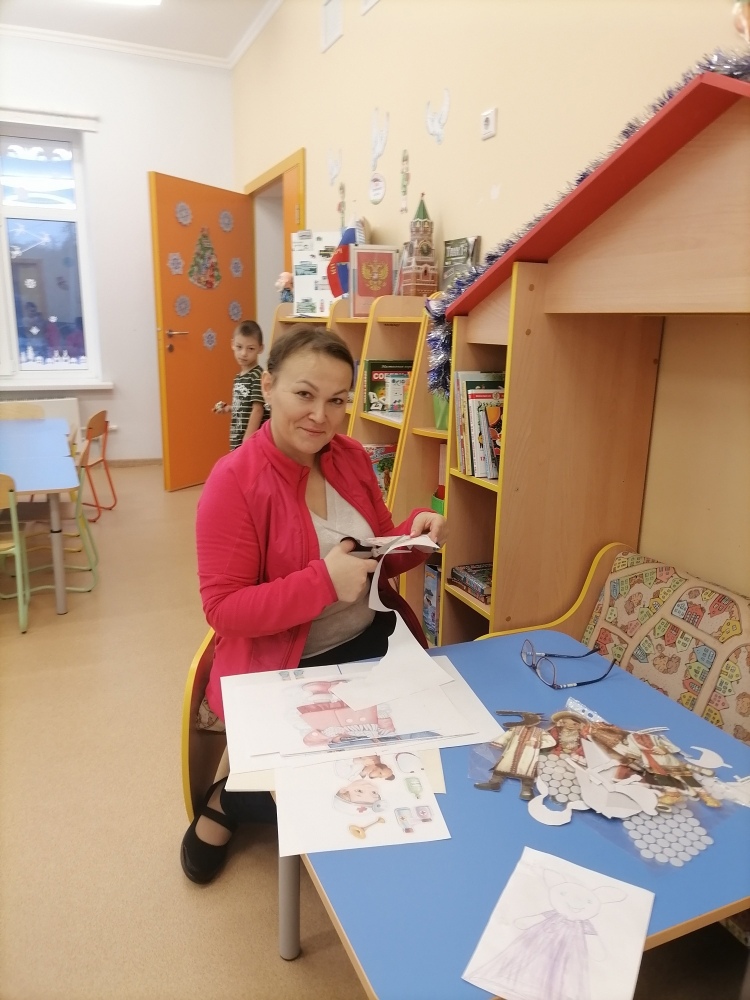 Благодарю за внимание